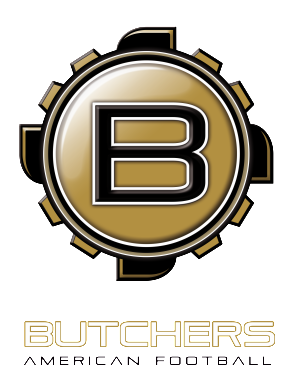 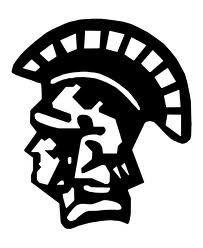 I I I
Cloud Bowl
1
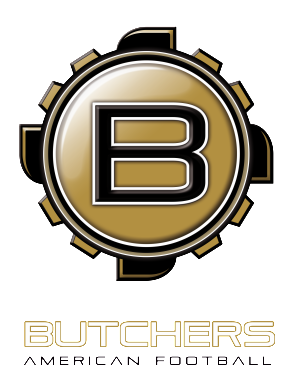 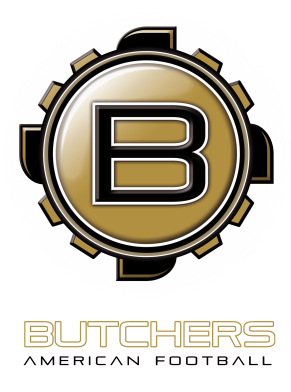 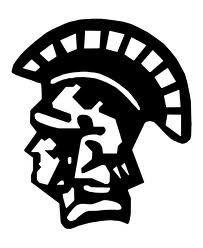 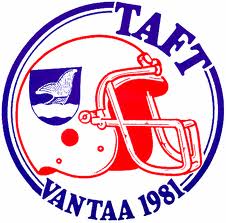 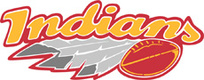 Tytöt
I I I
Cloud Bowl
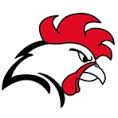 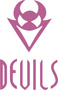 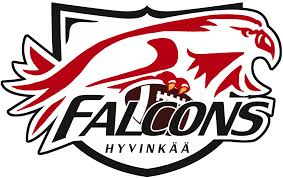 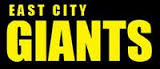 1
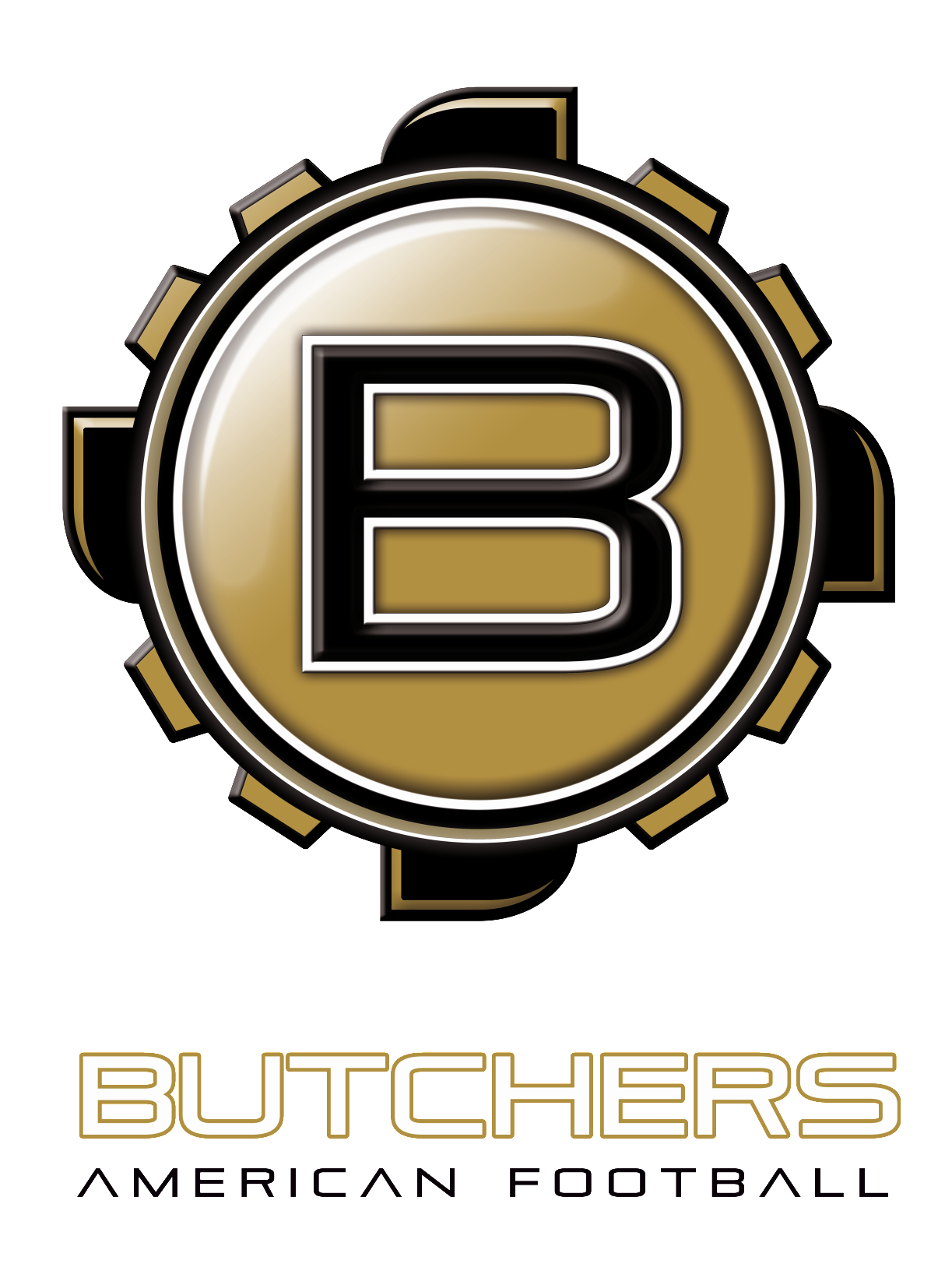 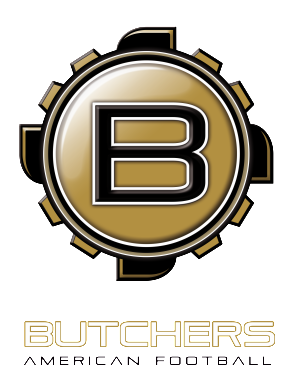 I I I
Cloud Bowl
2
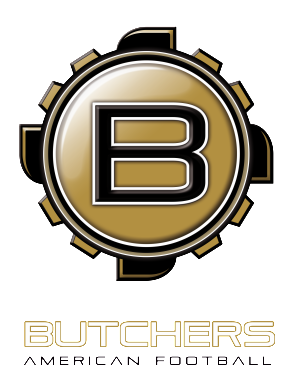 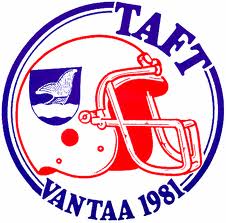 I I I
Cloud Bowl
3
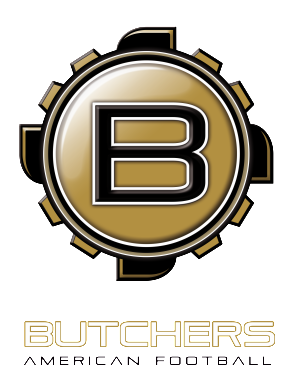 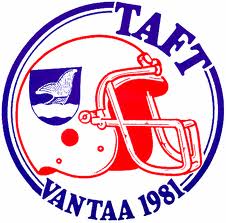 I I I
Cloud Bowl
3
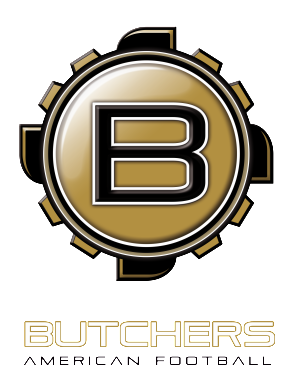 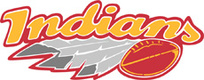 I I I
Cloud Bowl
6
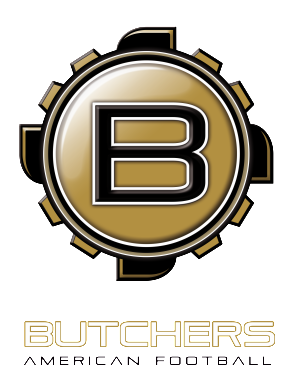 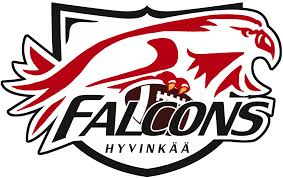 I I I
Cloud Bowl
1
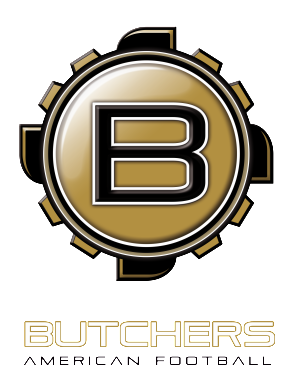 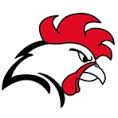 I I I
Cloud Bowl
5
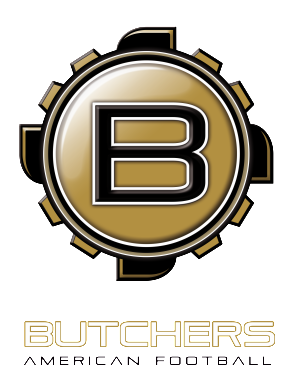 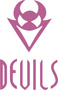 I I I
Cloud Bowl
4
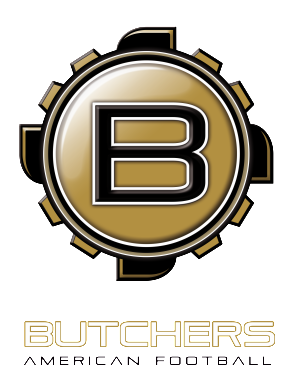 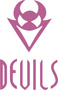 I I I
Cloud Bowl
4
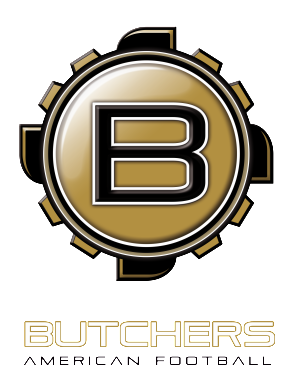 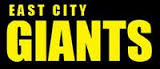 I I I
Cloud Bowl
6